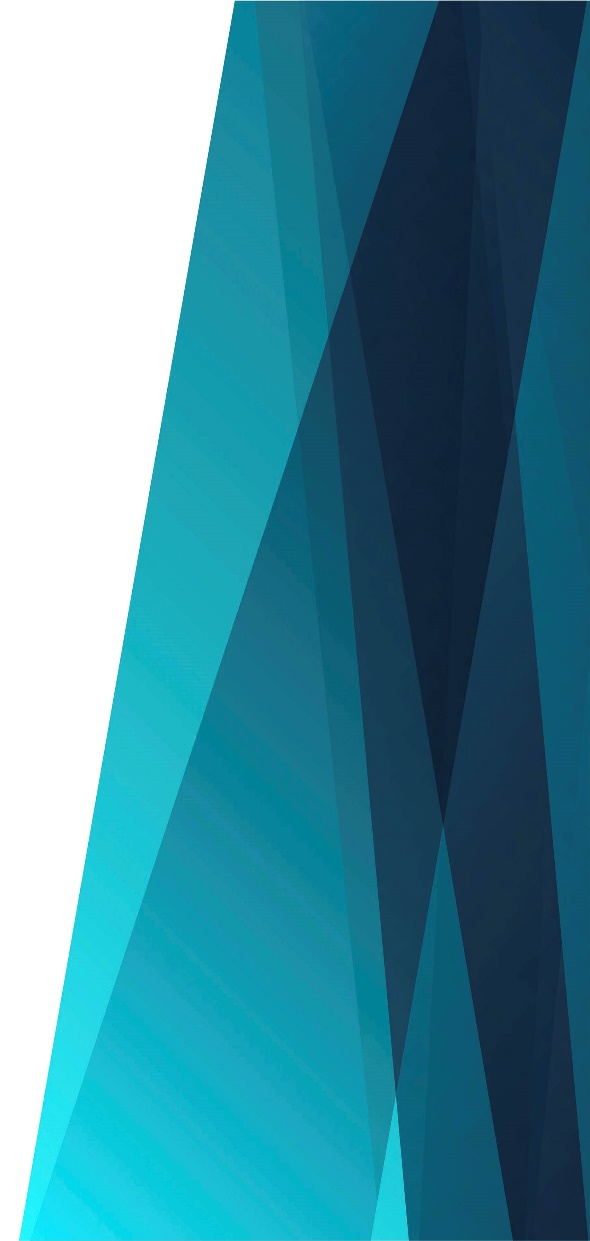 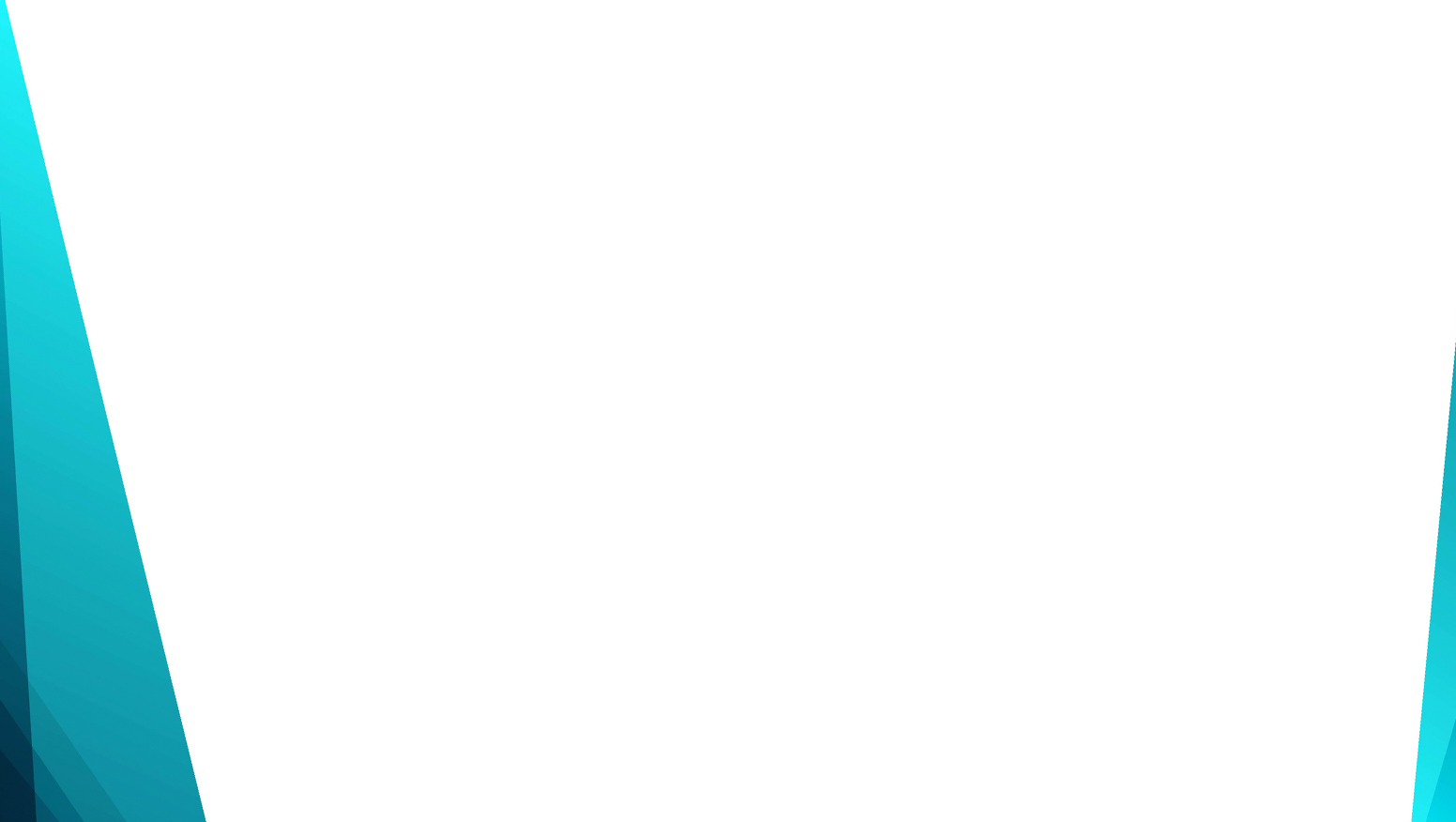 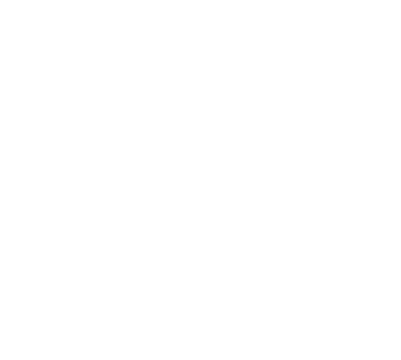 О, Повелитель звезд и вселенной
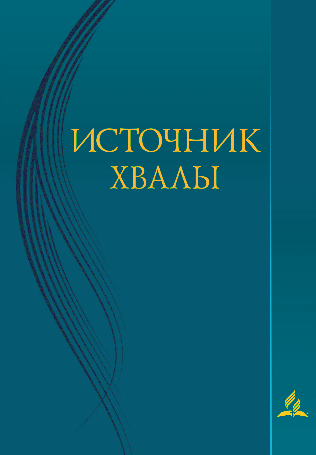 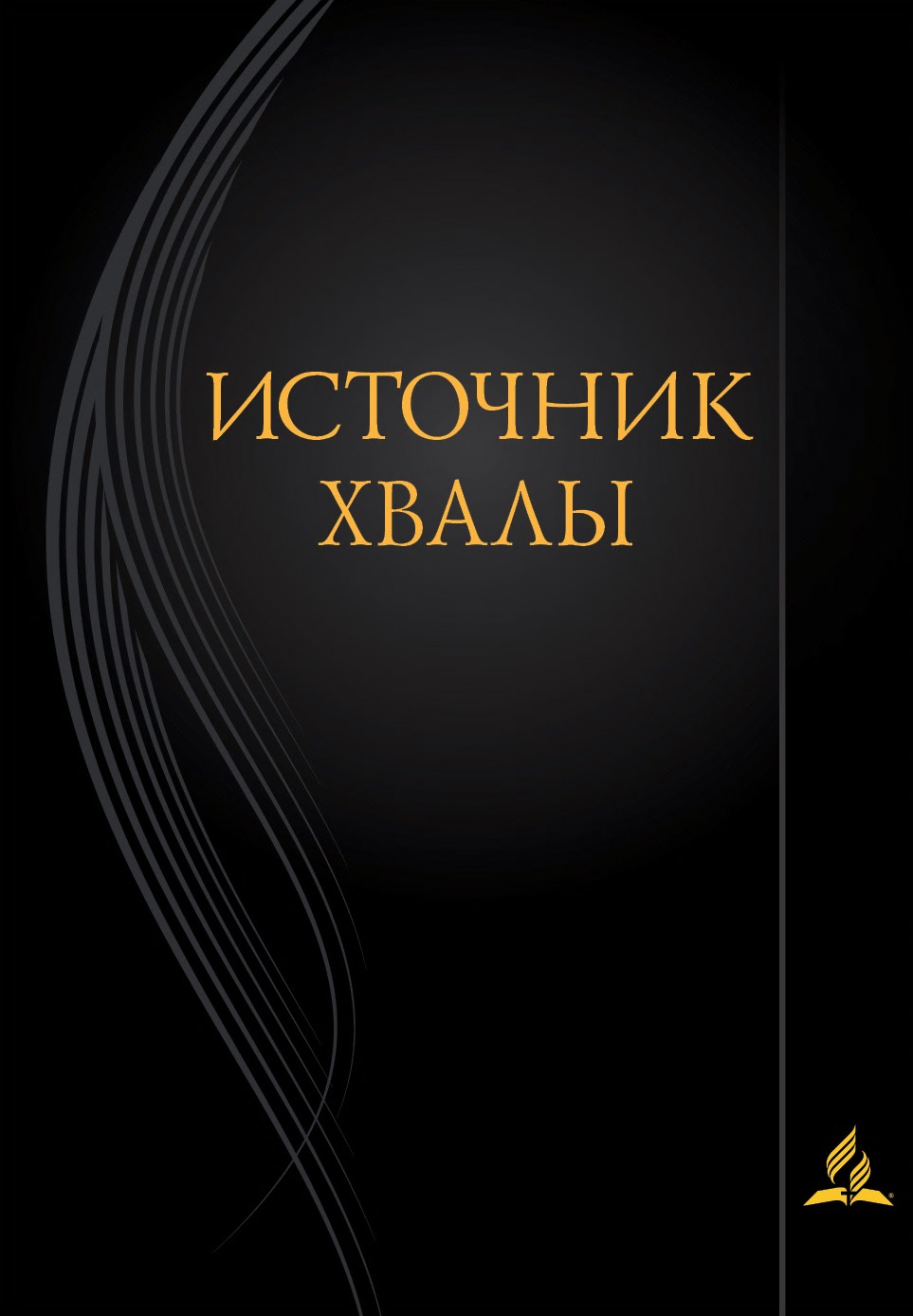 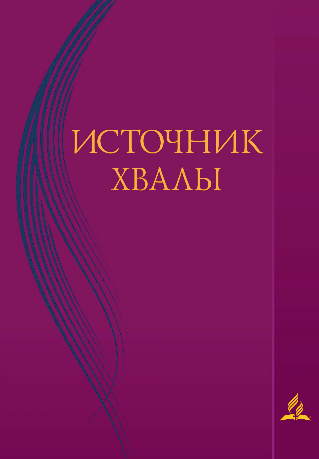 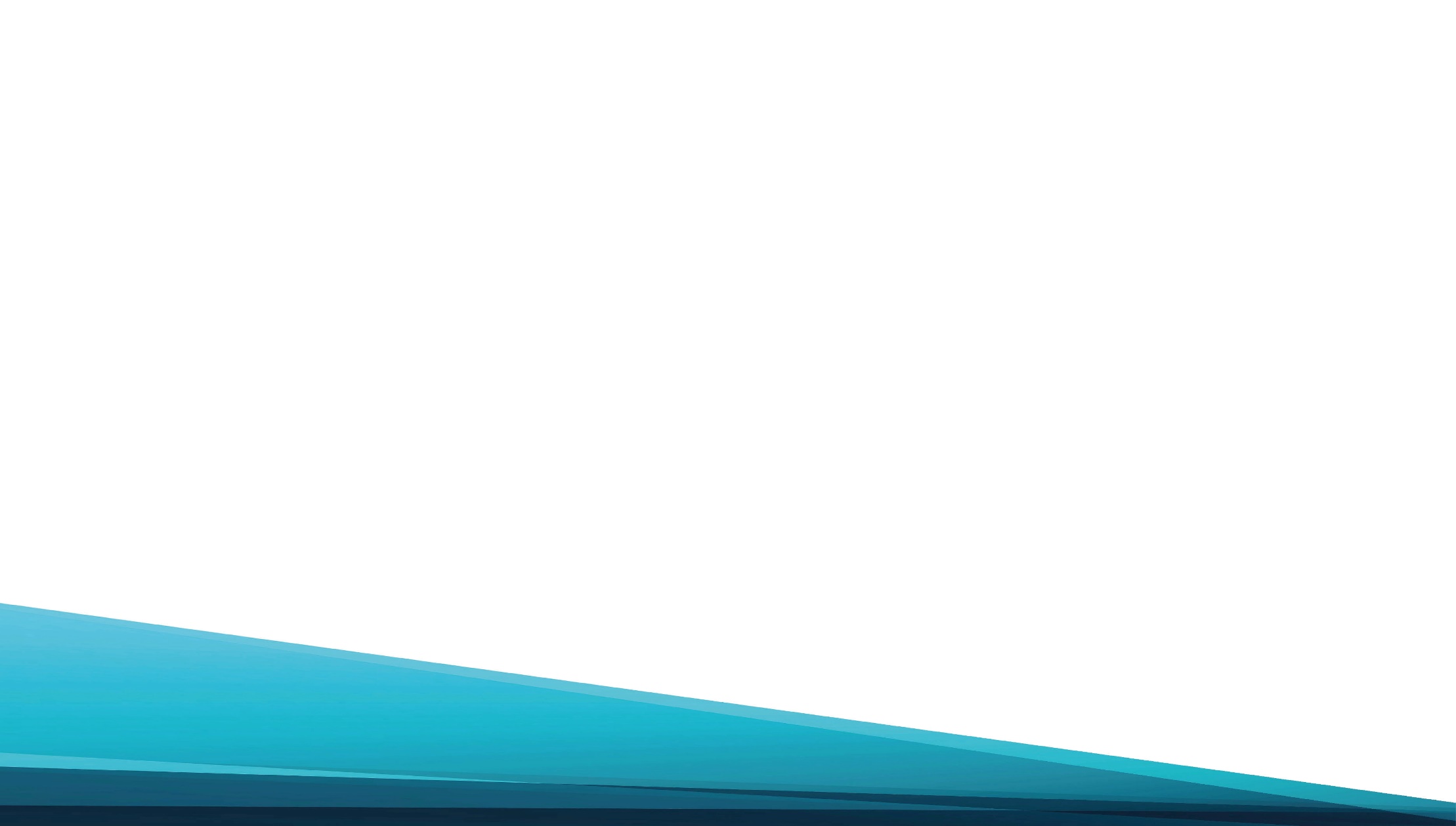 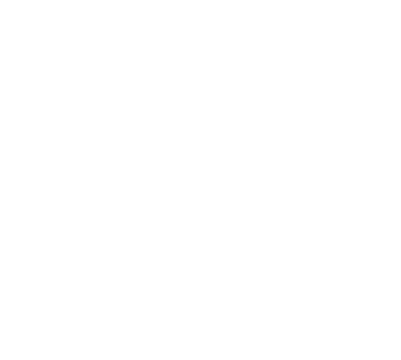 О, Повелитель звезд 

	И вселенной,

	Жизни на небе и на земле,
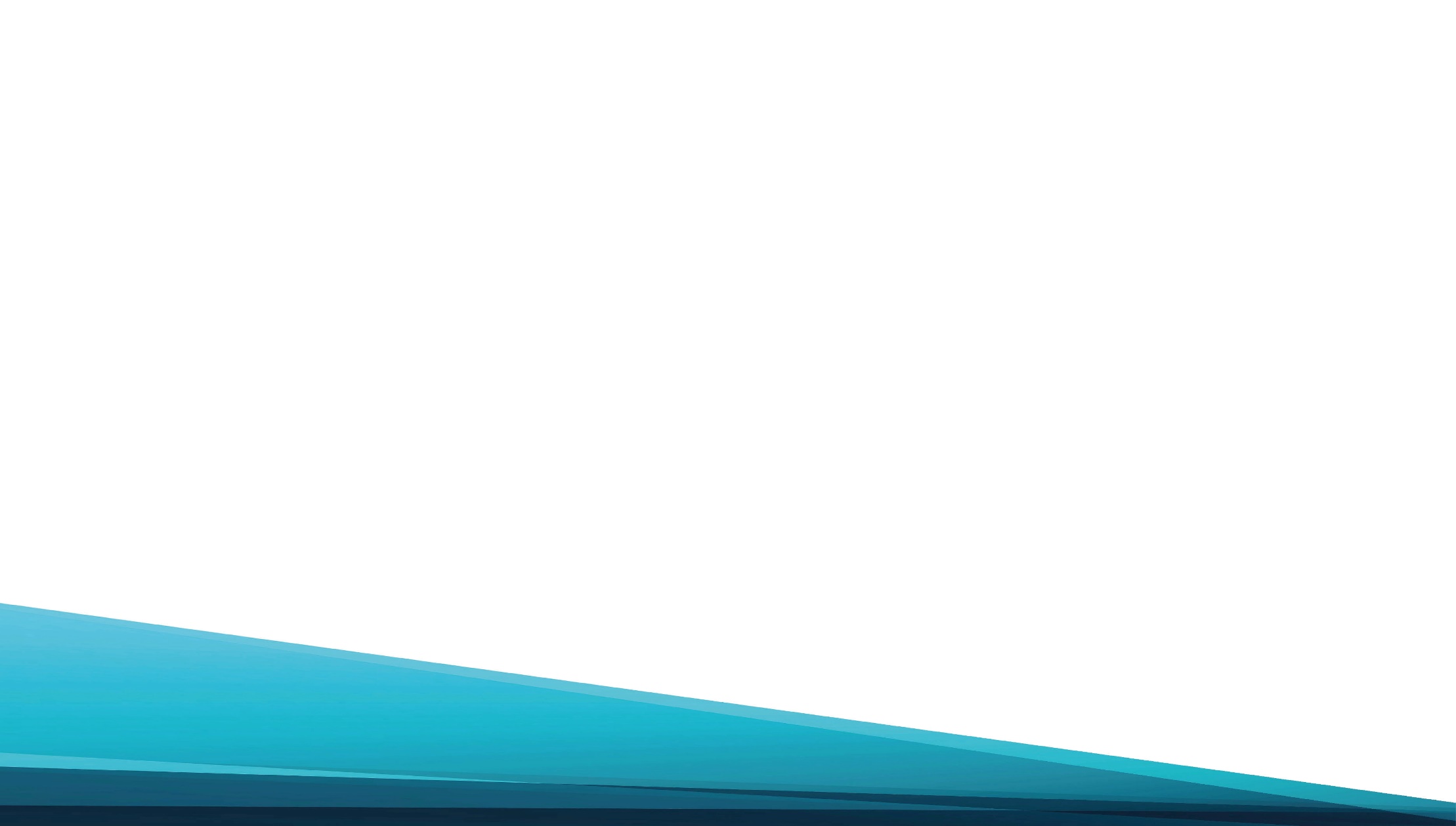 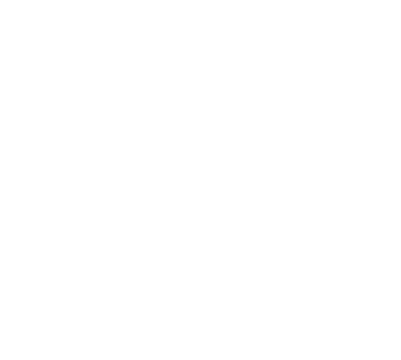 Ты - наш Спаситель 

В славе нетленной,

Все небеса поют Тебе!
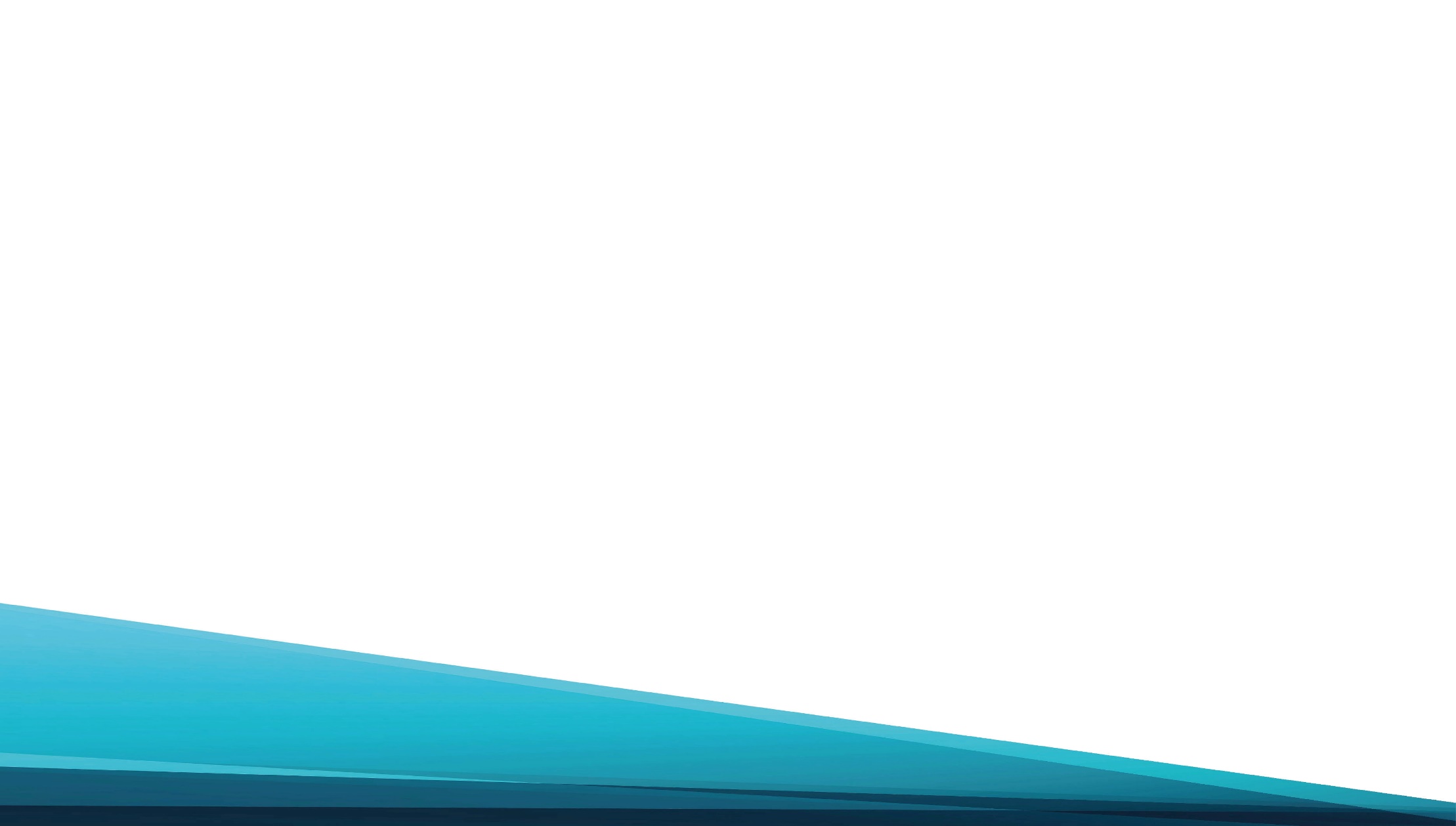 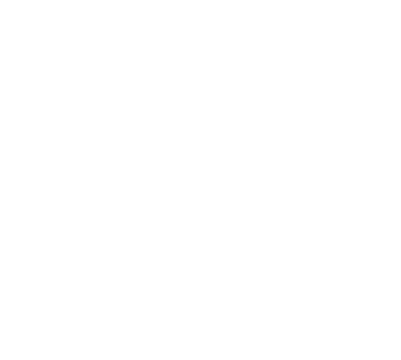 Сердца склоняя 

В храме Божьем,

Дети Твои пришли к Тебе.
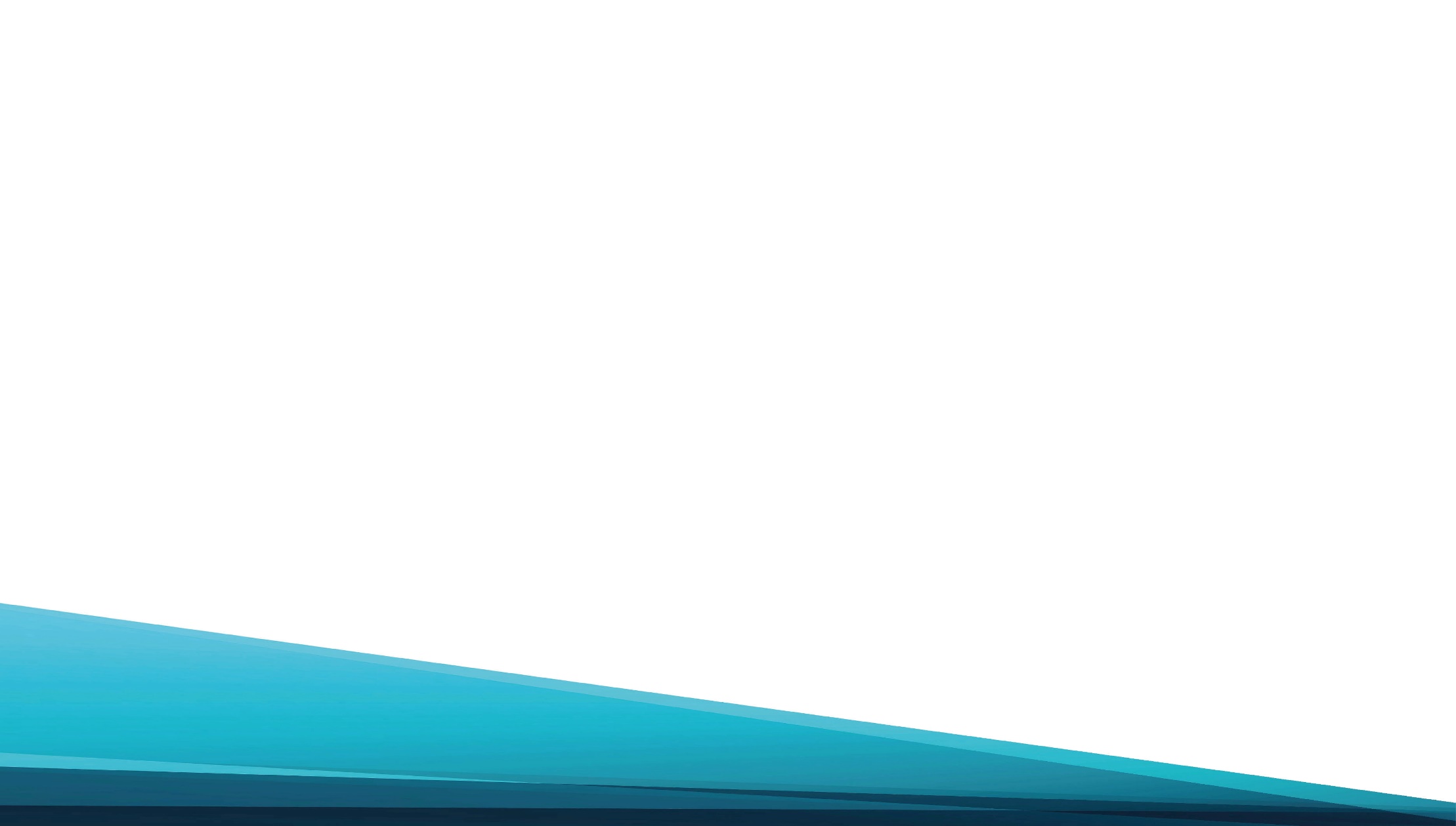 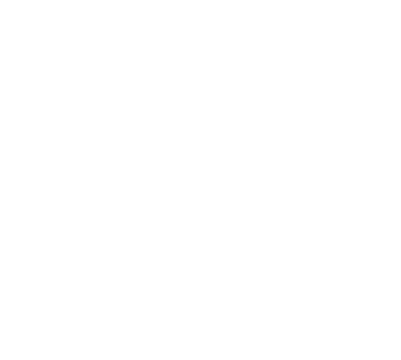 И с благодарностью 

Взираем на путь, 

Прожитый на земле!
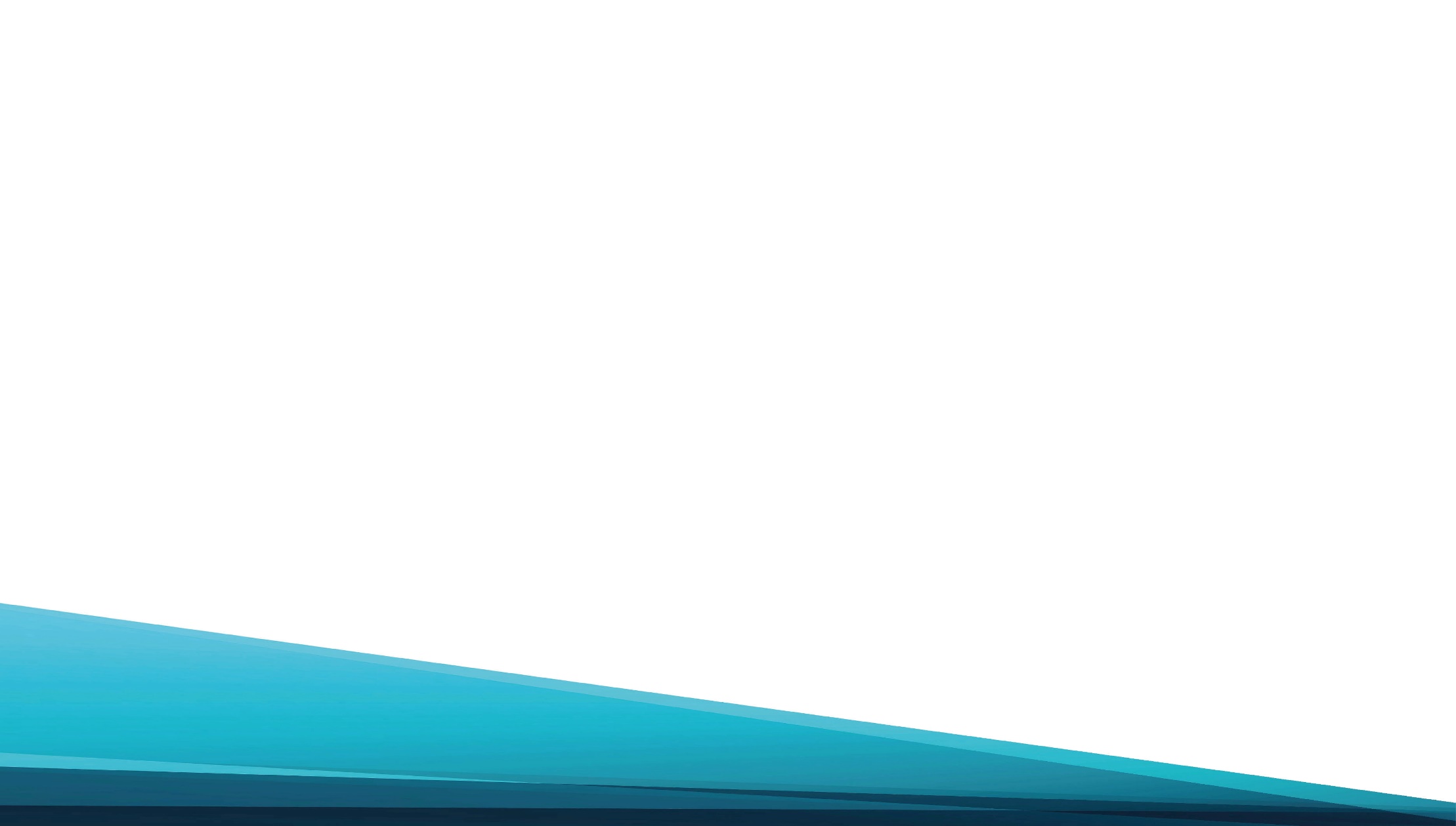 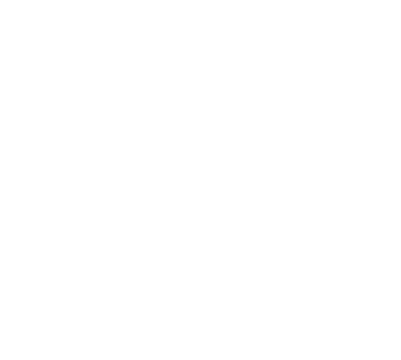 Путь вечной жизни 

Ты открываешь,

Голос Твой нас Зовет к Себе!
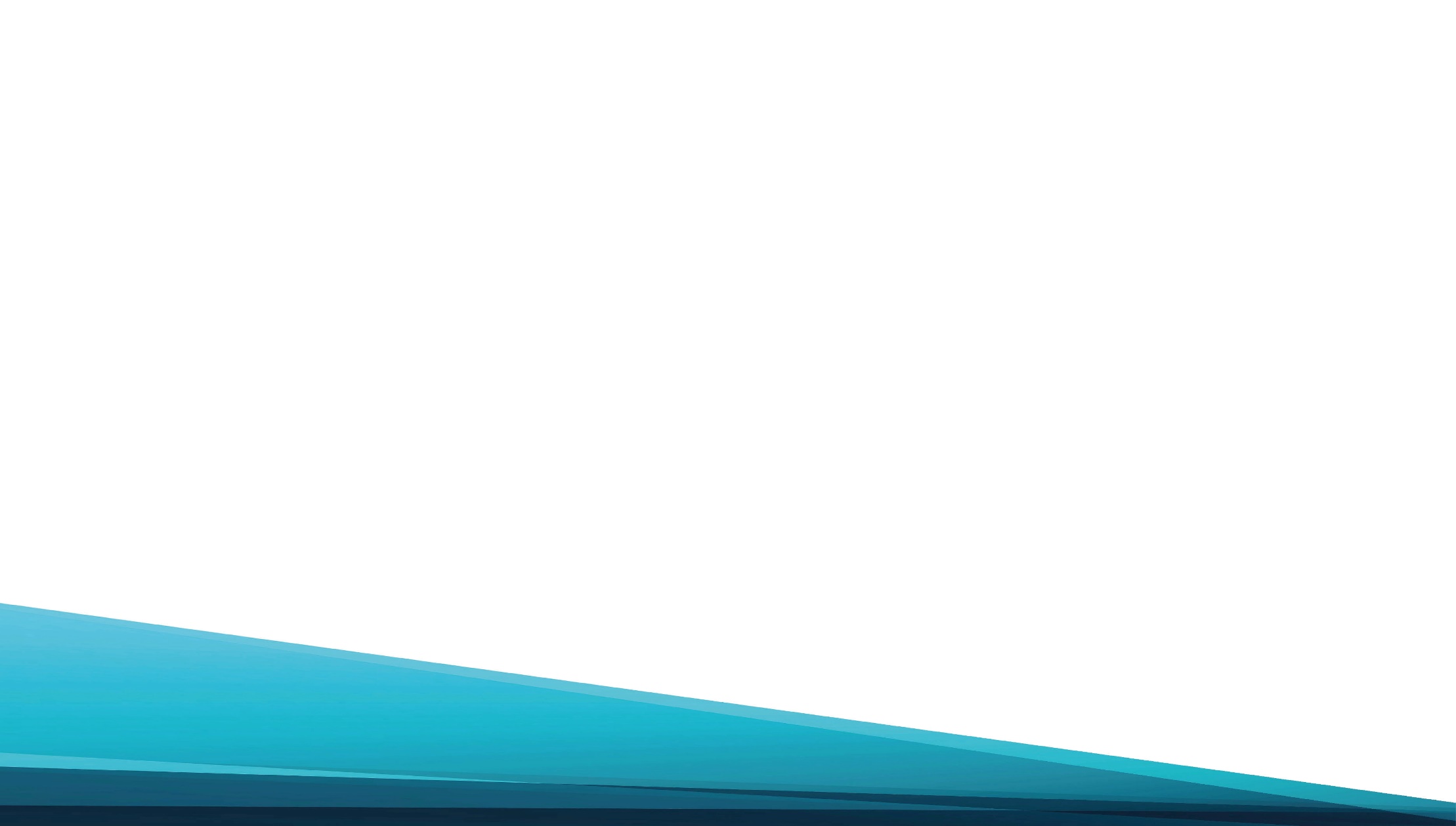 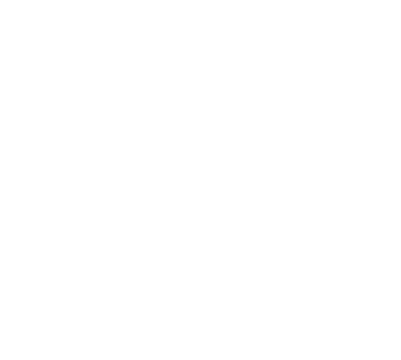 И на молитвы 

Нам отвечаешь,

Сердце находит мир в Тебе!
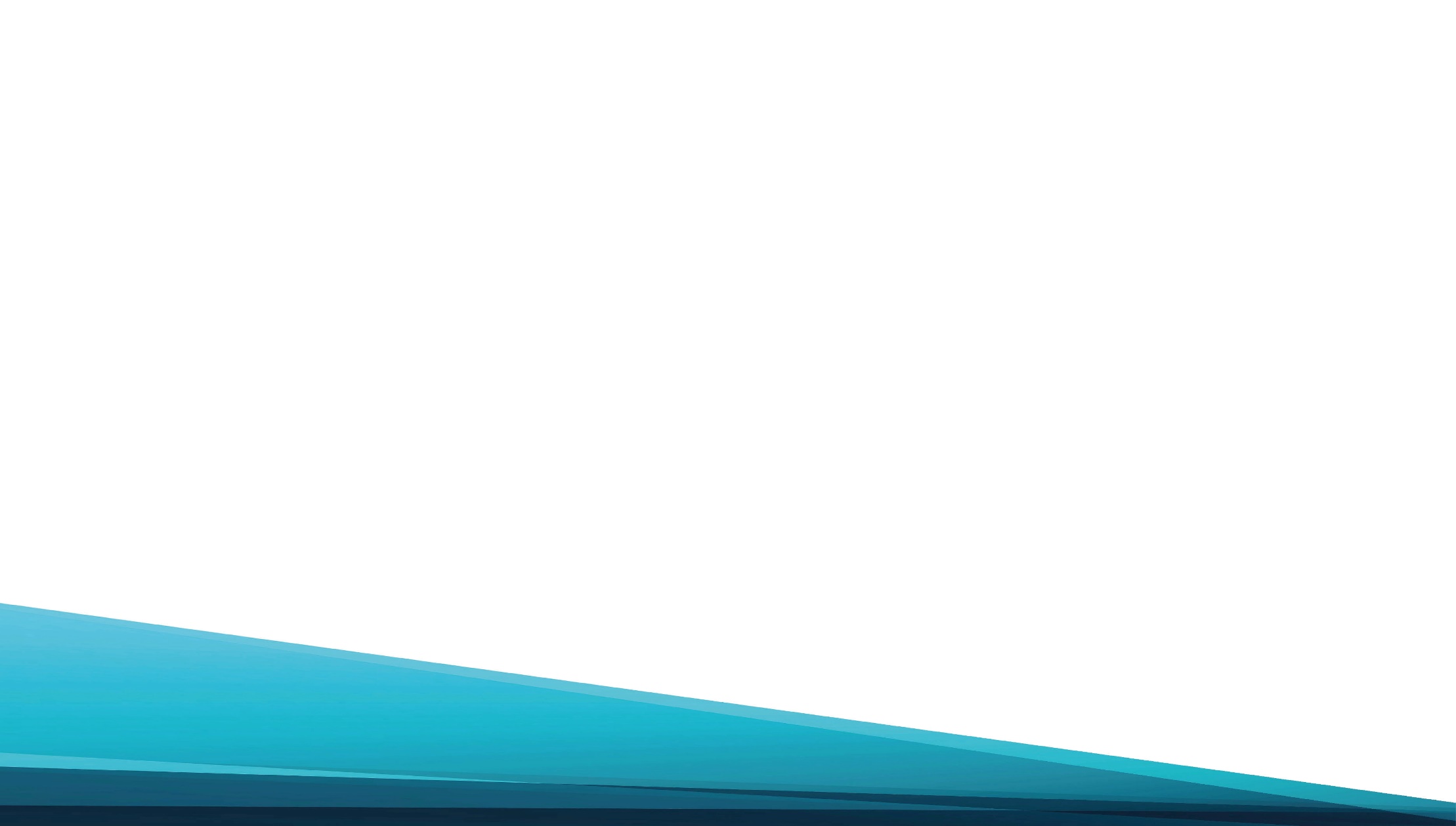 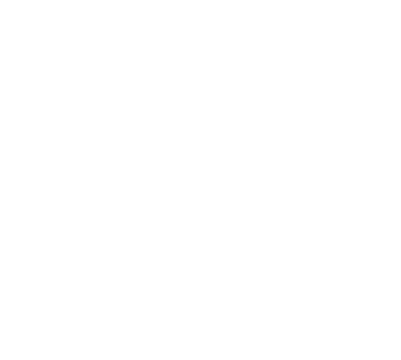 Часто, в пути изнемогая,

Падаем мы 

В борьбе земной.
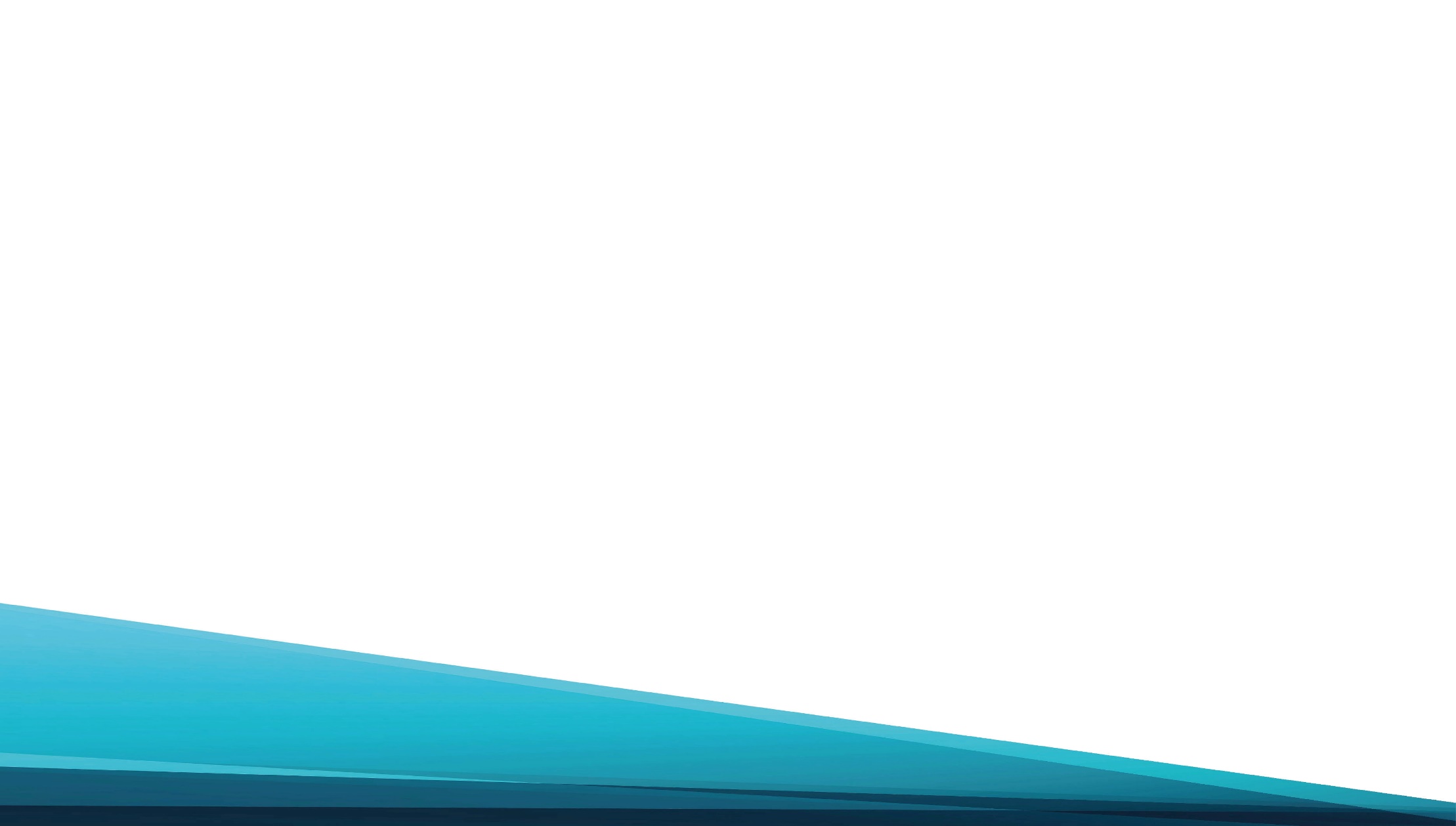 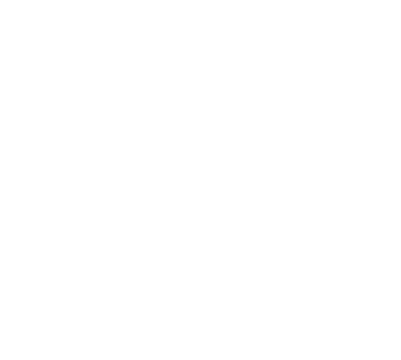 И Ты, с любовью 

К нам склоняясь, 

Нас поднимал Своей рукой.